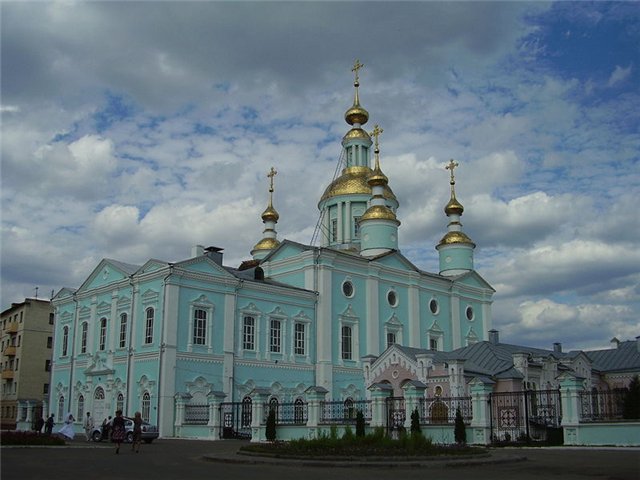 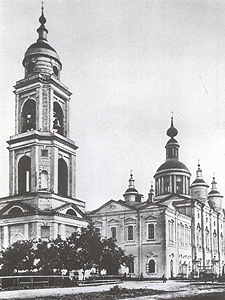 Спасо-Преображенский собор
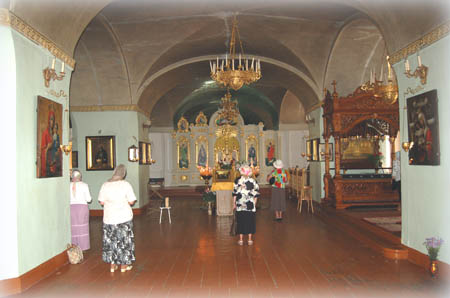 Нижний храм
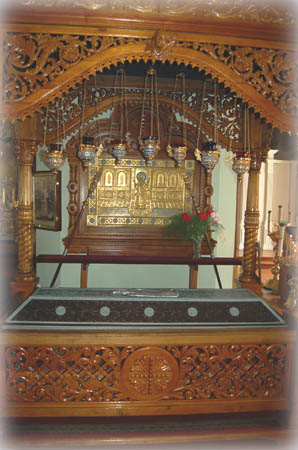 Верхний храм
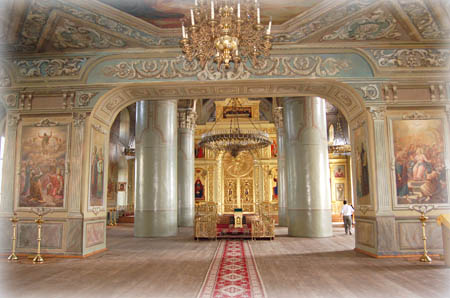 Рака с мощами святителя Питирима, епископа Тамбовского
Внутреннее убранство Преображенского собора
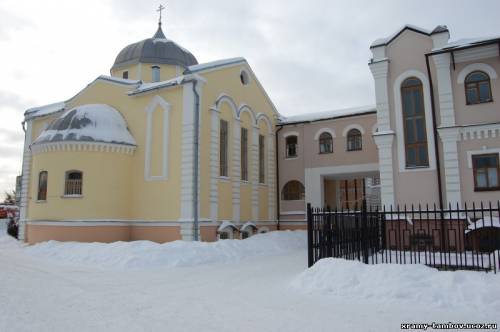 Крестильный храм во имя святого праведного Иоанна Кронштадтского
Ворота Вознесенского монастыря
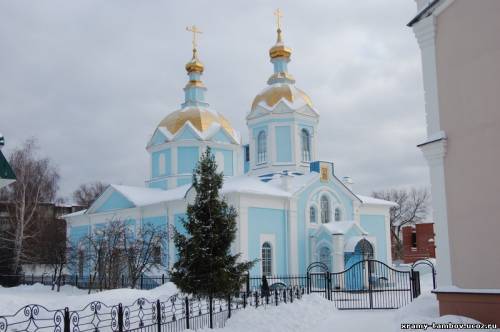 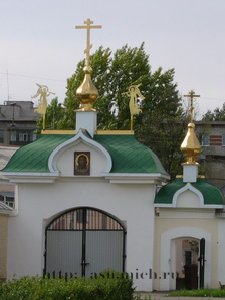 Храм во имя иконы
Божией Матери Всех Скорбящих Радость
Вознесенский женский монастырь
Рака с мощами 
святой преподобной 
Марфы Тамбовской
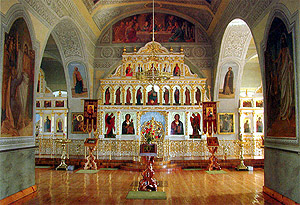 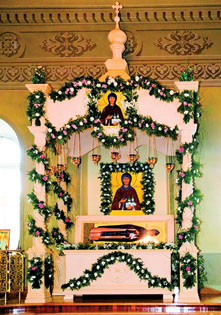 Храм в честь иконы Божией Матери 
«Всех Скорбящих Радость»
Вознесенского монастыря
Внутреннее убранство Скорбященского храма
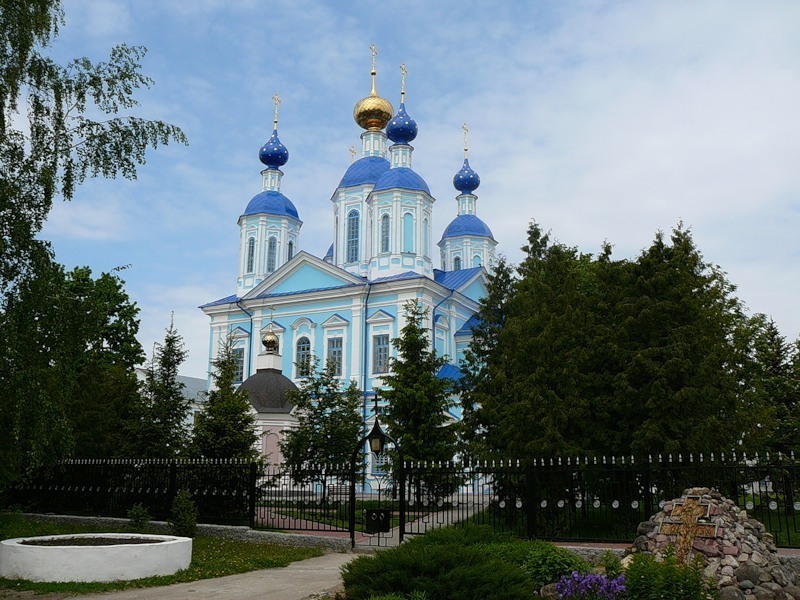 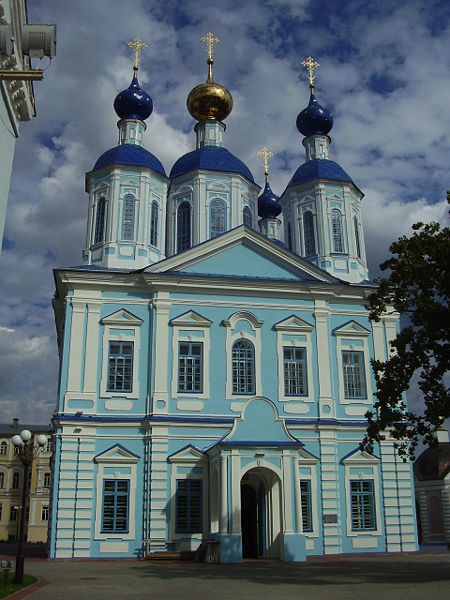 Казанский мужской монастырь
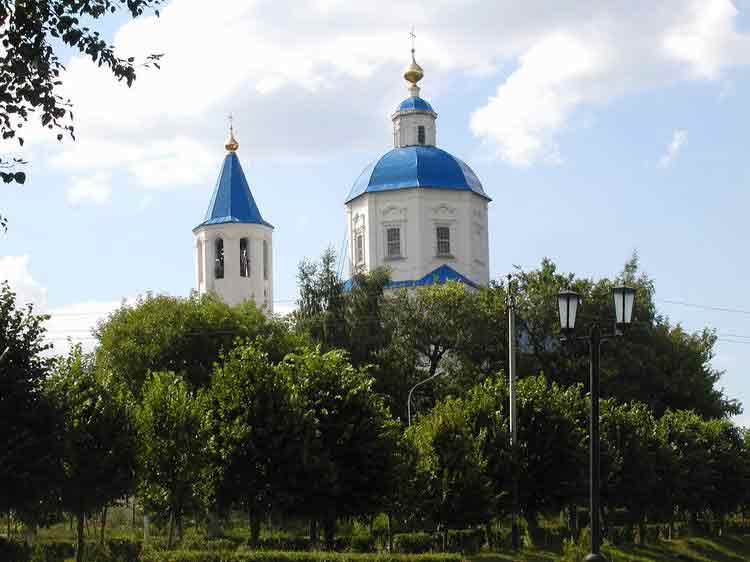 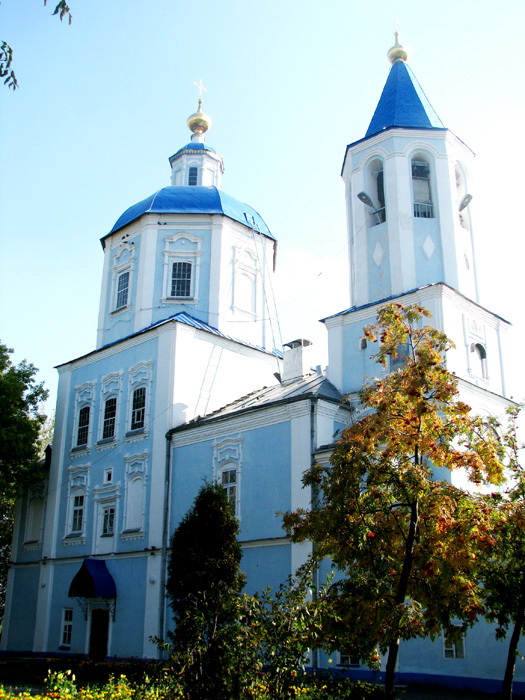 Покровский собор
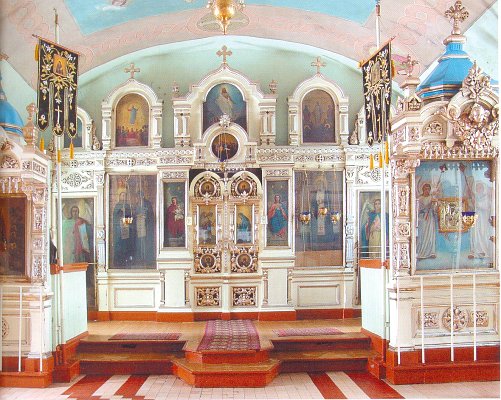 Верхний храм
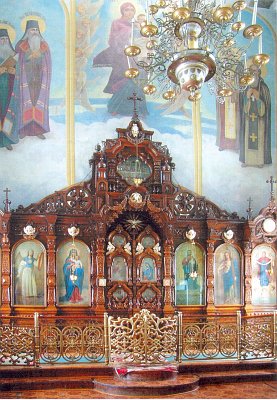 Нижний храм
Внутреннее убранство Покровского собора
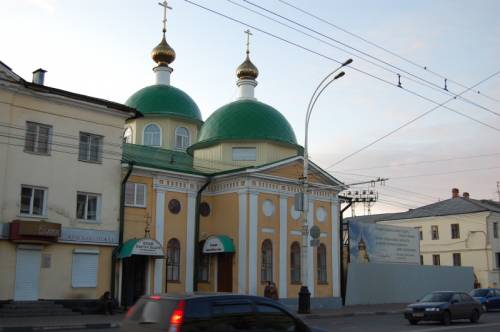 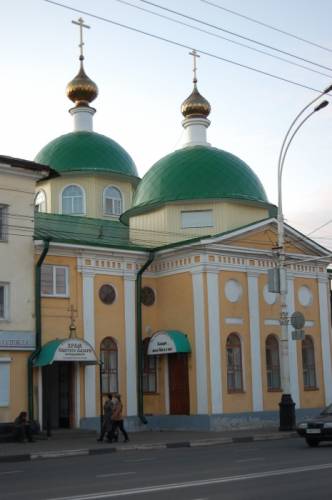 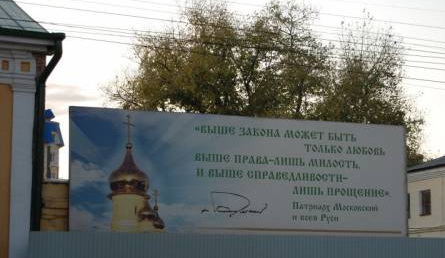 Лазаревская церковь
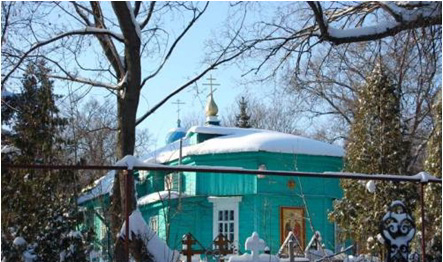 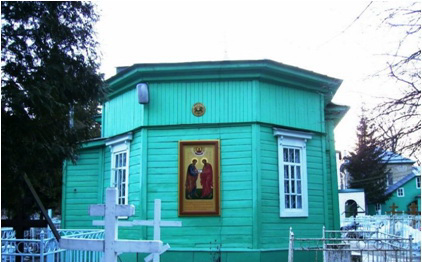 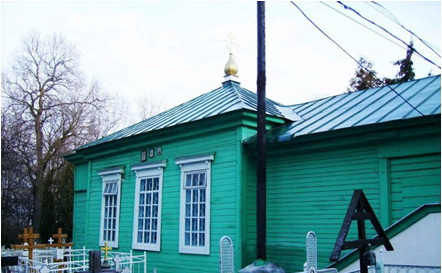 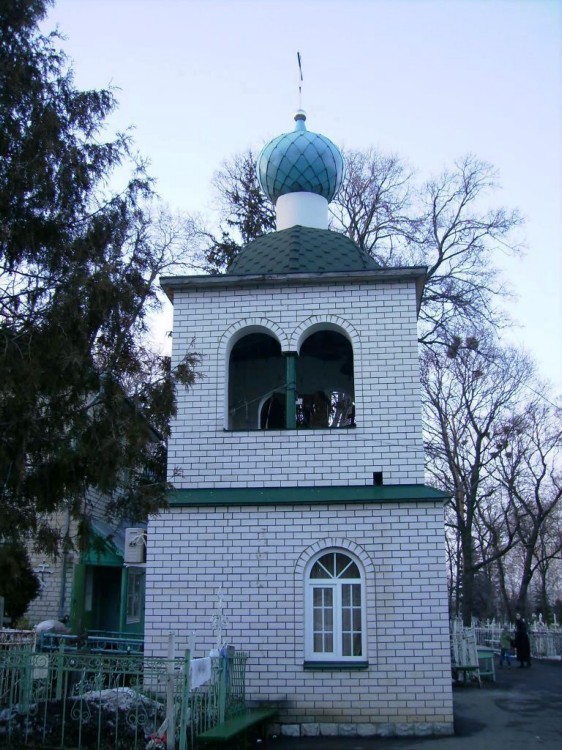 Петропавловская церковь
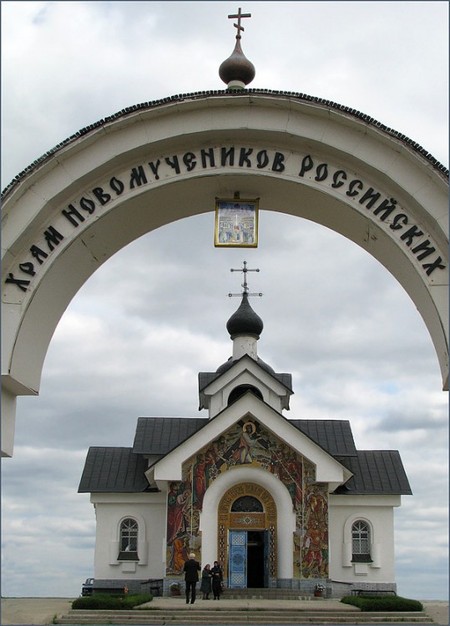 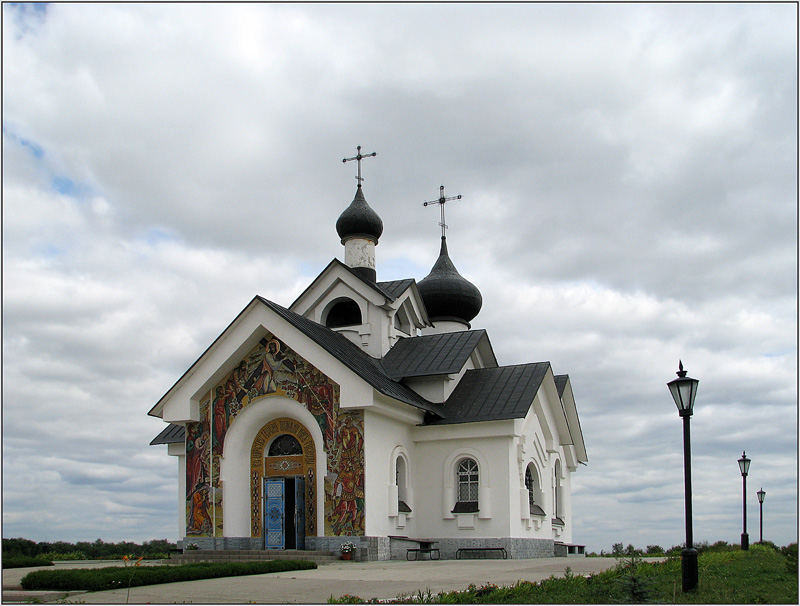 Церковь святых Новомучеников Российских
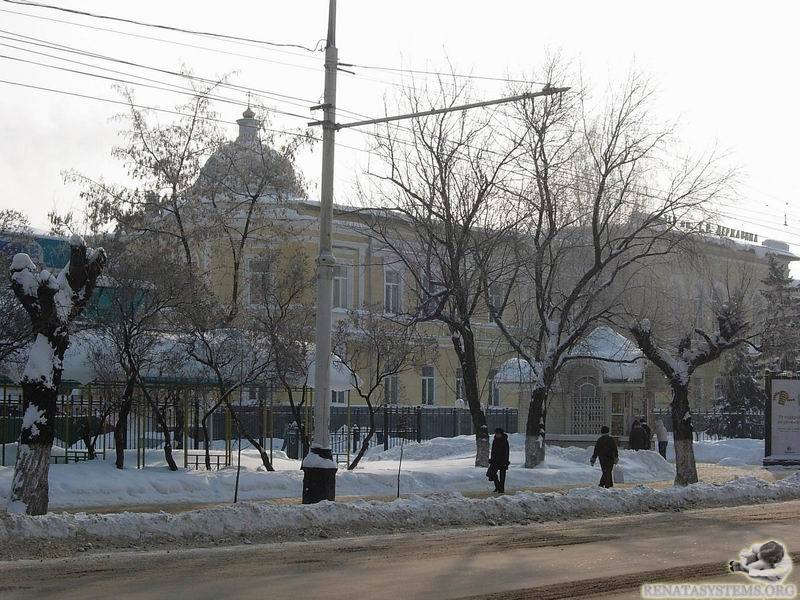 Тамбовский
Государственный Университет
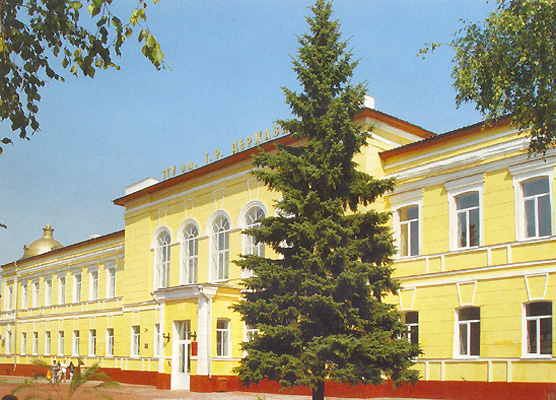 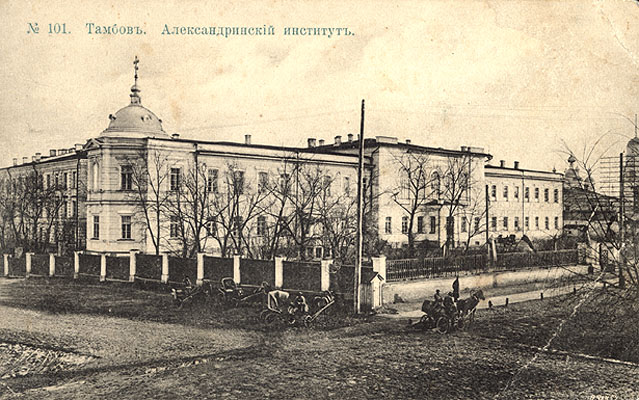 Домовый храм мученицы царицы Александры